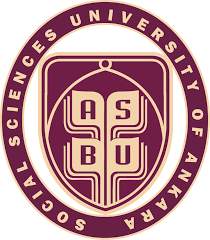 2024-2025 ASBU YDYO ORYANTASYON PROGRAMI/ORIENTATION PROGRAM
Program Coordinator Damla Şahin
İÇİNDEKİLER / Content
KİTAP VE MATERYALLER / Books and Materials
PERİYOD DERS İÇERİĞİ / Content(Period)
ÖĞRENCİ DÖNEM DEĞERLENDİRME KRİTERLERİ / Assessment Elements
YAZMA DERSİ, ÖDEVLERİ / Writing Assignments
KONUŞMA ÖDEVİ / Speaking Assignment
MOODLE BİLGİLENDİRME / Moodle
ÇEVRİMİÇİ ÖDEV BİLGİLENDİRME / Online Assignment
ASBÜ  Sosyal Medya / ASBU Social Media
KİTAPLAR/Coursebooks
Okuma ve Dinleme Serbest Çalışma Kitapçığı ve ses dosyaları, dilbilgisi materyalleri ve diğer materyaller Moodle üzerinden gönderilecektir.
Reading & Listening self-study booklet and audios, grammar materials, writing booklets for intermediate and upper-intermediate level, and all the other supplementary materials will be shared on Moodle.
.
ÖRNEK PERİYOD DERS İÇERİĞİ /SAMPLE Period Content
2024-2025 INTERMEDIATE LEVEL STUDENT WEEKLY OUTLINE
Dönem İçi Ödev ve Aktiviteler / CONTINUOUS ASSESSMENT ELEMENTS
Seviyeler İçin Performans Değerlendirme Unsurları
YAZMA DERSİ VE ÖDEVLERİWRITING COURSES & TASKS
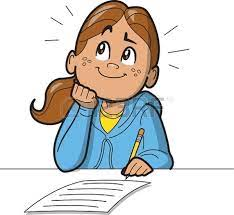 ELEMENTARY WRITING
Serbest yazma etkinlikleri /Free writing activities

Notlandırılan bir paragraf yazımı (one graded writing)

Sınıf içerisinde dönüt verilen haftalık yazma etkinlikleri (weekly writing activities with feedback)
PRE-INTERMEDIATE WRITING
Serbest yazma aktiviteleri /Free writing activities

Notlandırılan bir paragraf yazımı (one graded writing task)

Sınıf içerisinde dönüt verilen haftalık yazma etkinlikleri (weekly writing activities with feedback)
INTERMEDIATE WRITING
Paragraf Yazımı  / Paragraph writing

Notlandırılan iki paragraf yazımı ( two graded writing tasks)

Notlandırılmayan üç  paragraf yazımı (three ungraded writing tasks)
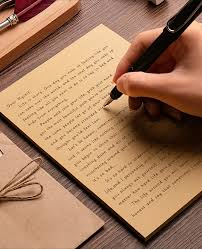 SÜREÇ  (PROCESS)
NOTLANDIRILAN YAZMA ÖDEVLERİ
Salı /Tuesday: Sınıfda yazma (In-class writing)
Bir sonraki Salı (Next week on Tuesday): Hocadan dönüt alma/ feedback
NOTLANDIRILMAYAN YAZMA ÖDEVLERİ
Salı /Tuesday: Sınıfda yazma (In-class writing)
Bir sonraki ders (Next  hour):Sınıfta  dönüt alma/ feedback
Konuşma ödevleri/ SPEAKING TASKS
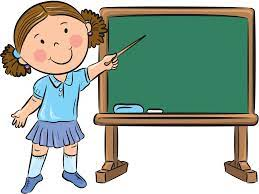 Individual in-class presentations  for all levels
Öğretmen Değerlendirmesi/ Instructor’s Grade
Moodle
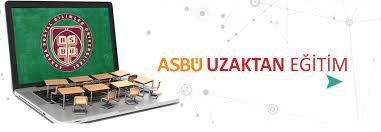 Seviyelere ve sınıflara göre çevrimiçi sınıflar açılacaktır.

Dersle ilgili duyurular ve her türlü materyal paylaşımı bu platformdan yapılacaktır. 

At all levels, virtual classes will be formed on Moodle and all 
announcements and material sharing will be done on Moodle.
ÇEVRİMİÇİ ödev/ myenglishlab homework
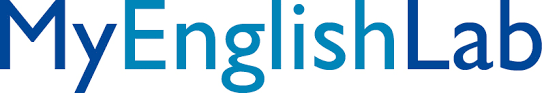 Bu süreç için nelere ihtiyacınız var?
Orjinal kitap
Orjinal kitaptaki giriş kodu
My English Lab kayıt süreci hakkında bilgilendirme & sınıf kaydı için gerekli giriş kodu
What do you need for the process?
The original book
Access code in the original book
Information about My English Lab registration process & Course ID
You need to buy original books so that you have the chance to do online homework and get %10 out of 100 as part of the continuous assessment elements
The process will be shared with you in details
ASBÜ YDY / ASBÜ SFL OFFICIAL Social Media Accounts
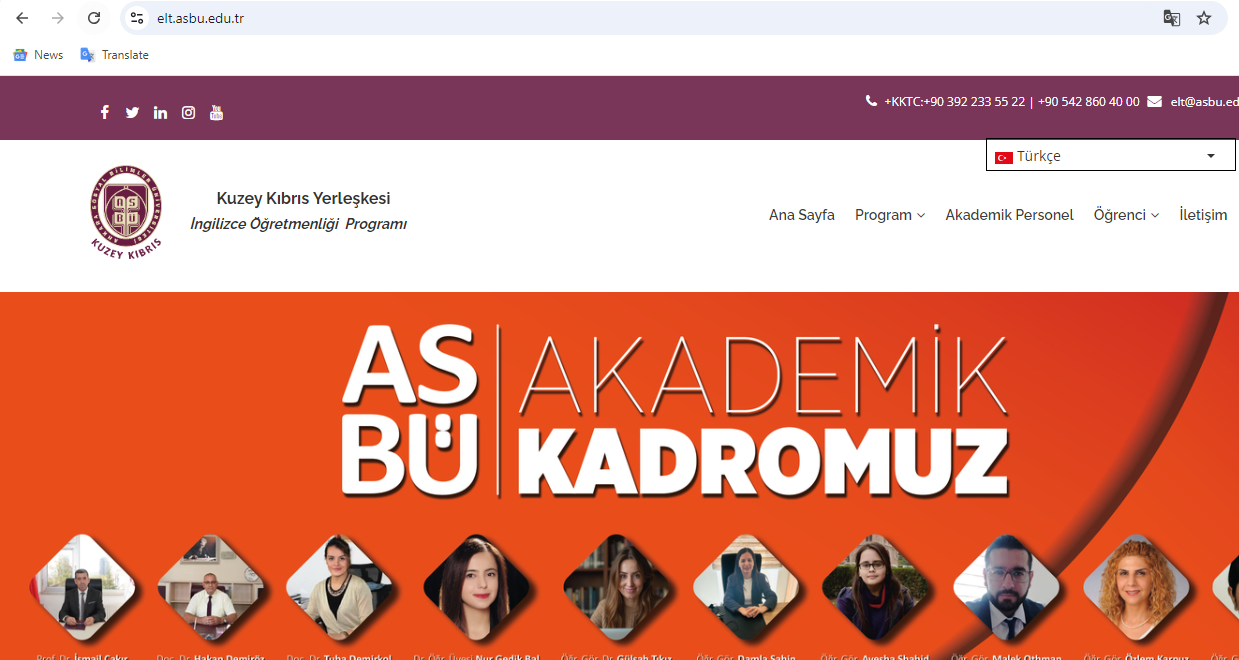 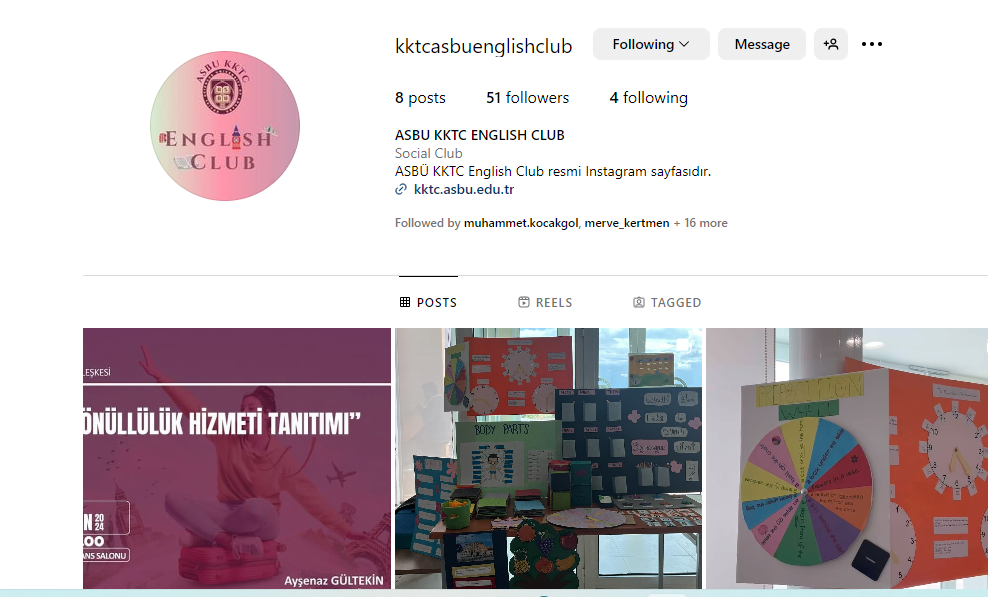 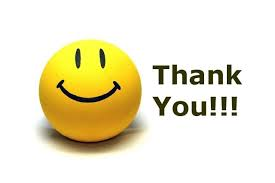